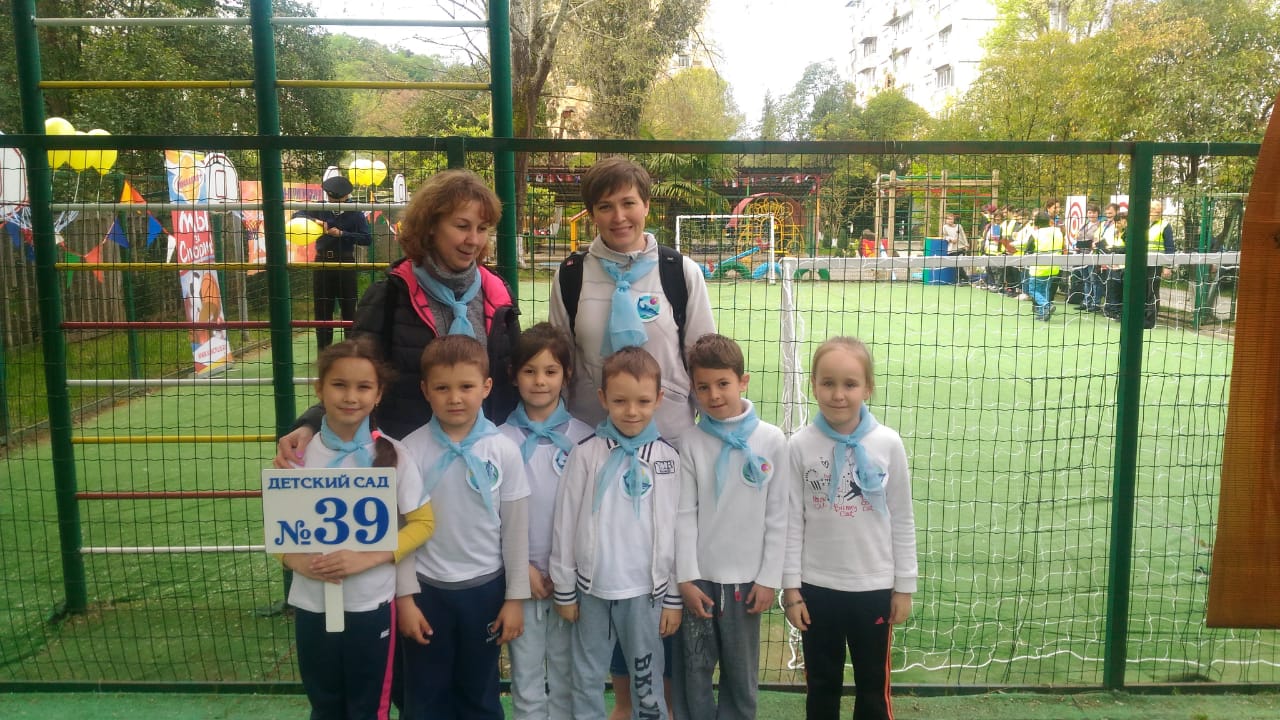 Победитель в номинации 
В муниципальной Спортивной военно-патриотической игры
«Зарничка» -2019
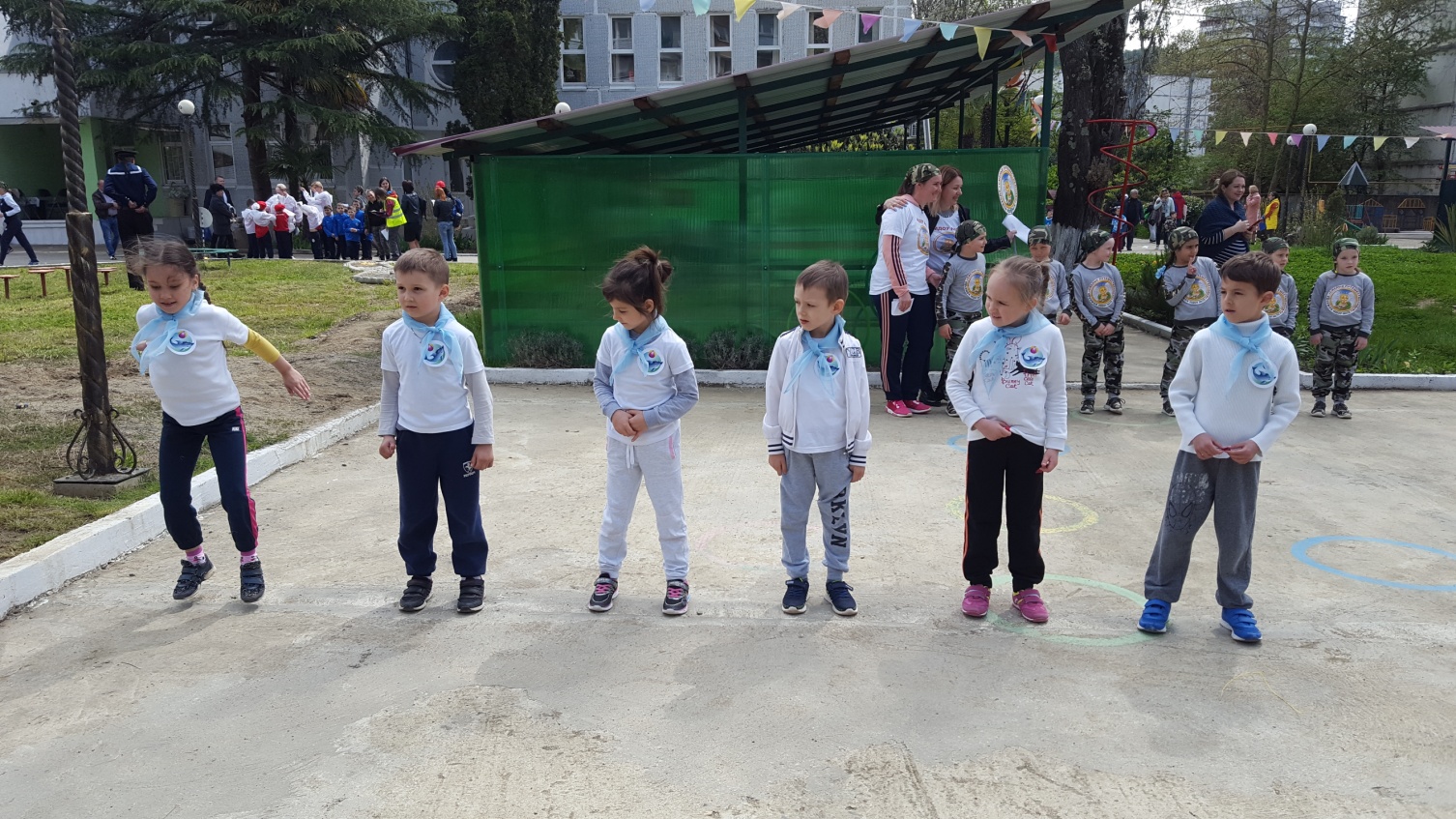 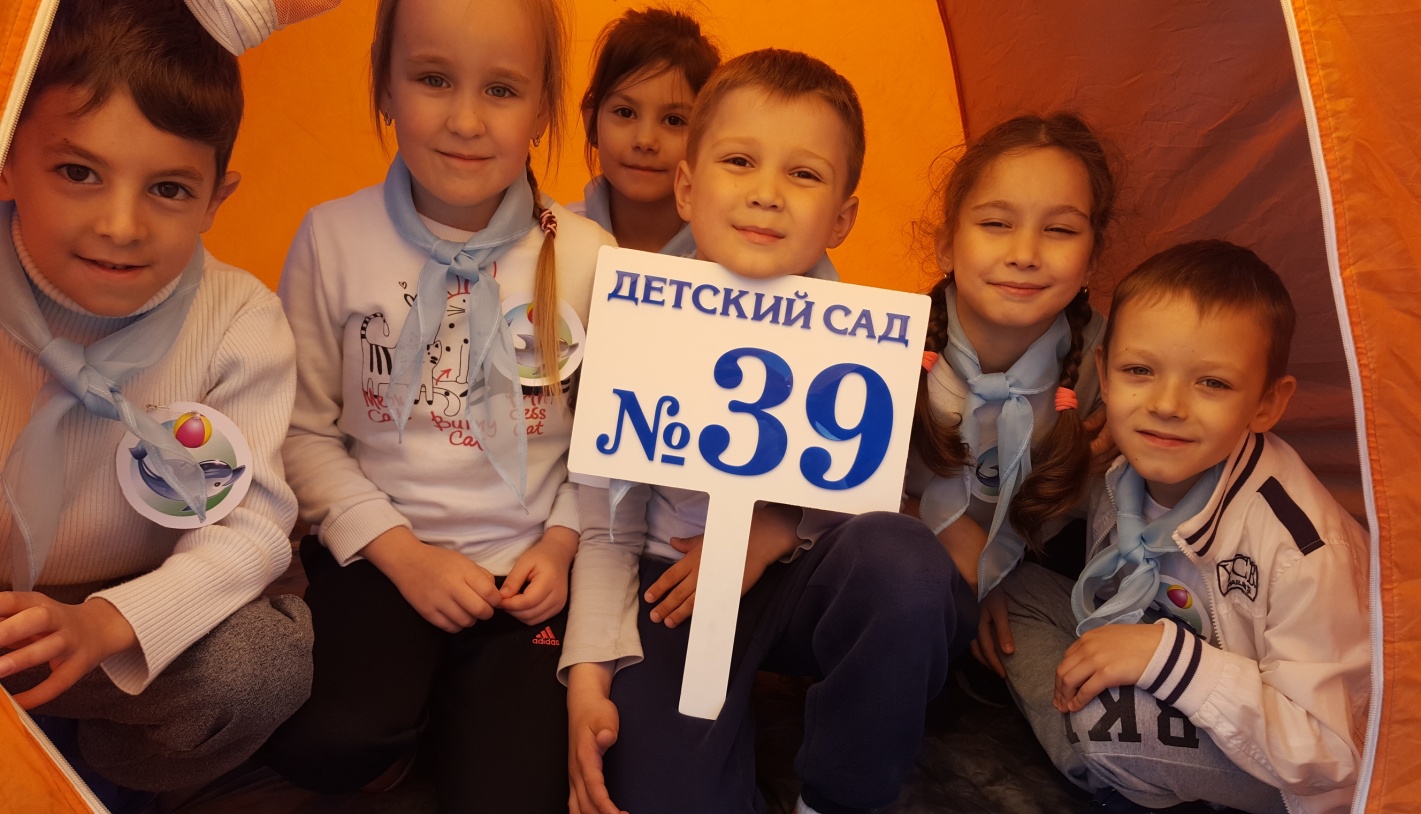 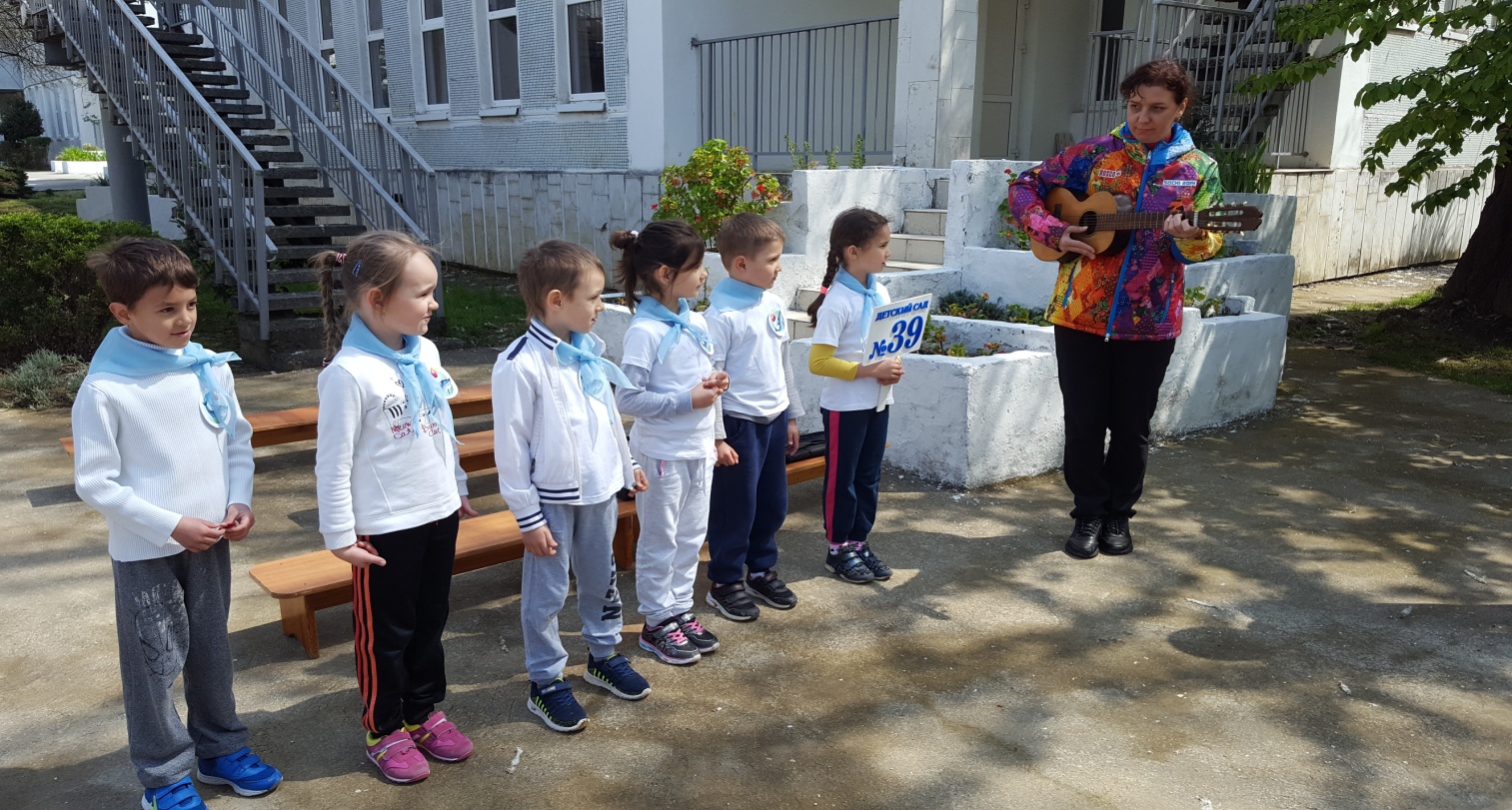 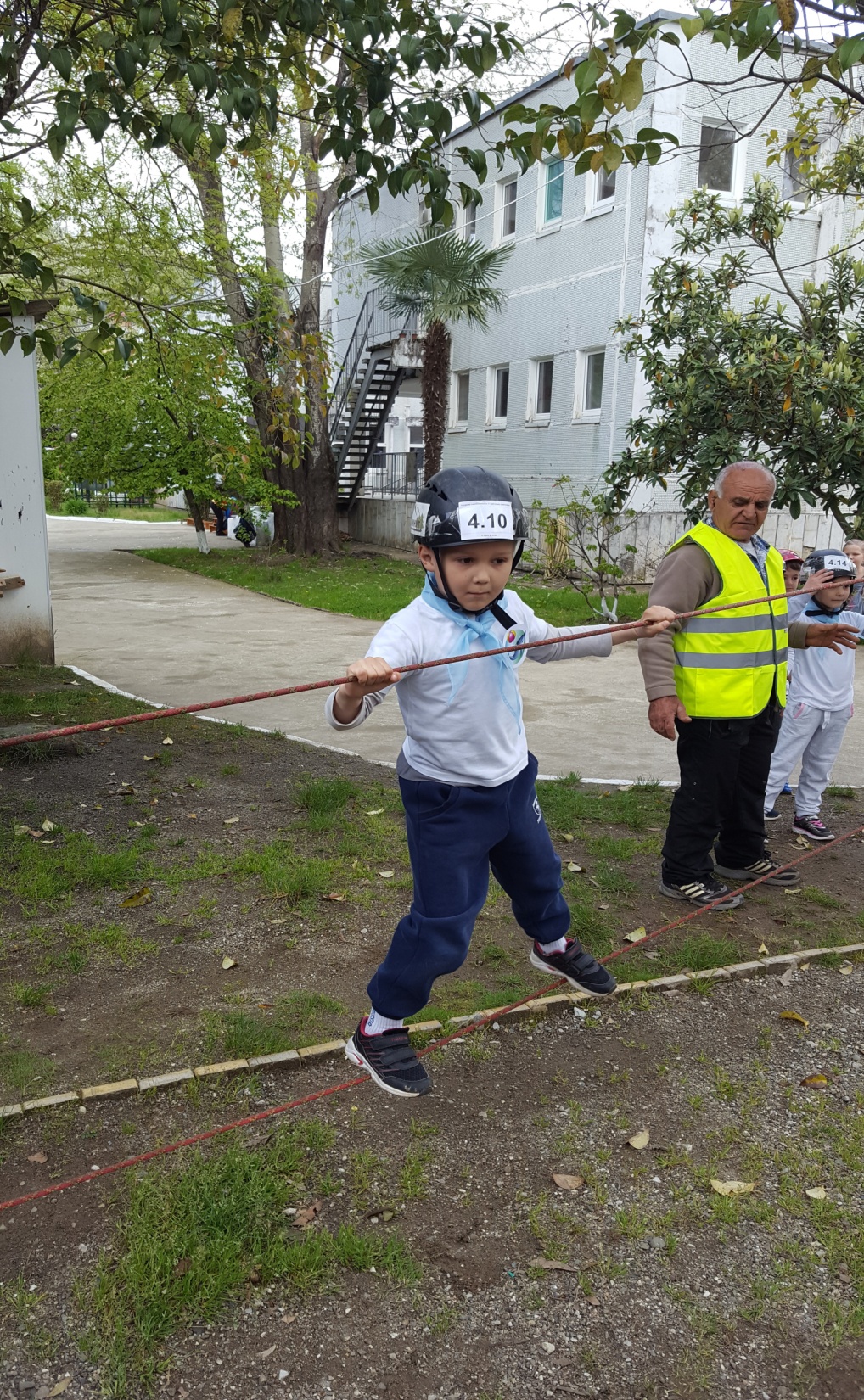 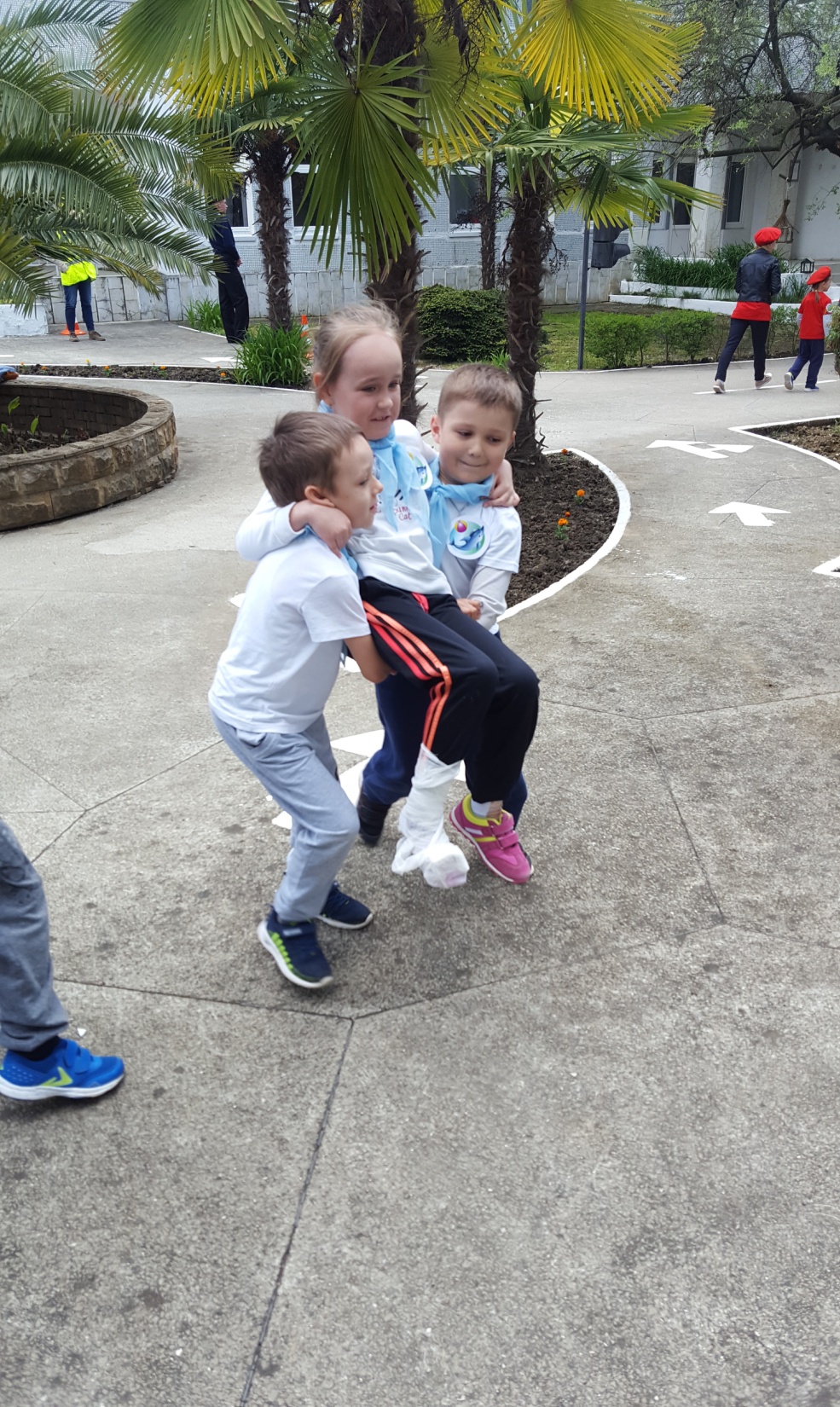 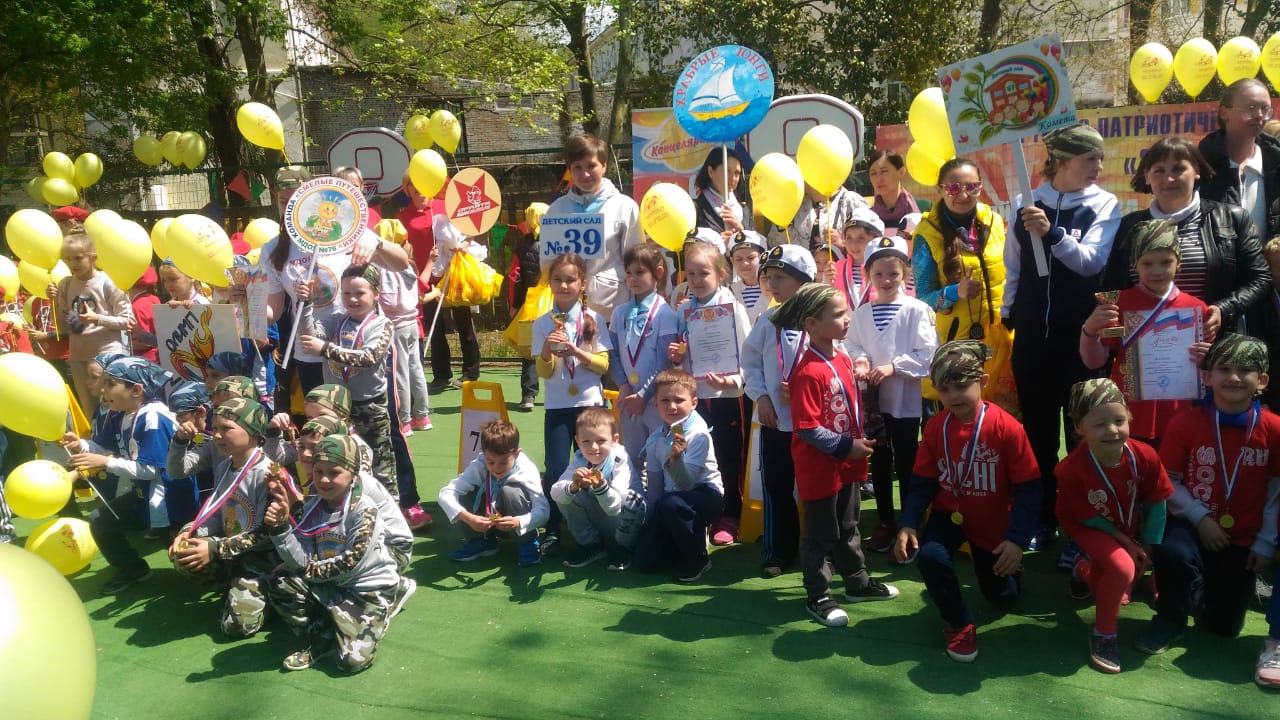